Cancel Credit procedure updates2016
Carol Hill, Compliance Manager
Julie Jacobs, Laboratory Clinical Development Specialist
Fairview Education  Committee
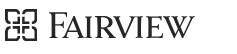 Target Audience
This lesson is intended for all laboratory staff.

Contacts
Your site leadership – Director, manager or supervisor
Cindy Martin cmartin2@fairview.org	

Estimated Duration and Viewing Instructions for this module
The expected time to complete this learning activity is 30 minutes. If you are unable to complete during scheduled work time it may be completed outside of work with prior approval from your supervisor. Any overtime must be pre-approved.
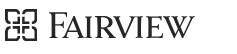 Sources 
D5009-LIS Procedure CANCELING/CREDITING/CORRECTING ORDERS AND RESULTS IN SUNQUEST located on our intranet, Overall procedures, Laboratory Information Systems, GEN.
Once you complete this lesson, you should be able to:

Use a standard process to cancel and credit  ordered tests in Sunquest application
2.State when and how to use the One Step vs    Two Step cancel credit procedure.
How is this Lesson Relevant?
Provides action steps  and a standard process on how to cancel and credit ordered and or resulted tests.
Directions
Staff must read the procedure: CANCELING/CREDITING/CORRECTING ORDERS AND RESULTS IN SUNQUEST –  right click on “here”,  select   “open Hyperlink” here
Successfully complete MTS test on CANCELING/CREDITING/CORRECTING ORDERS AND RESULTS IN SUNQUEST.  Completion serves as the official documentation you have read the procedure, understand and will incorporate procedural changes into every day workflow processes.